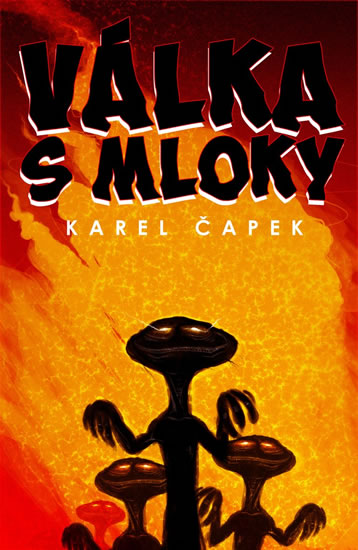 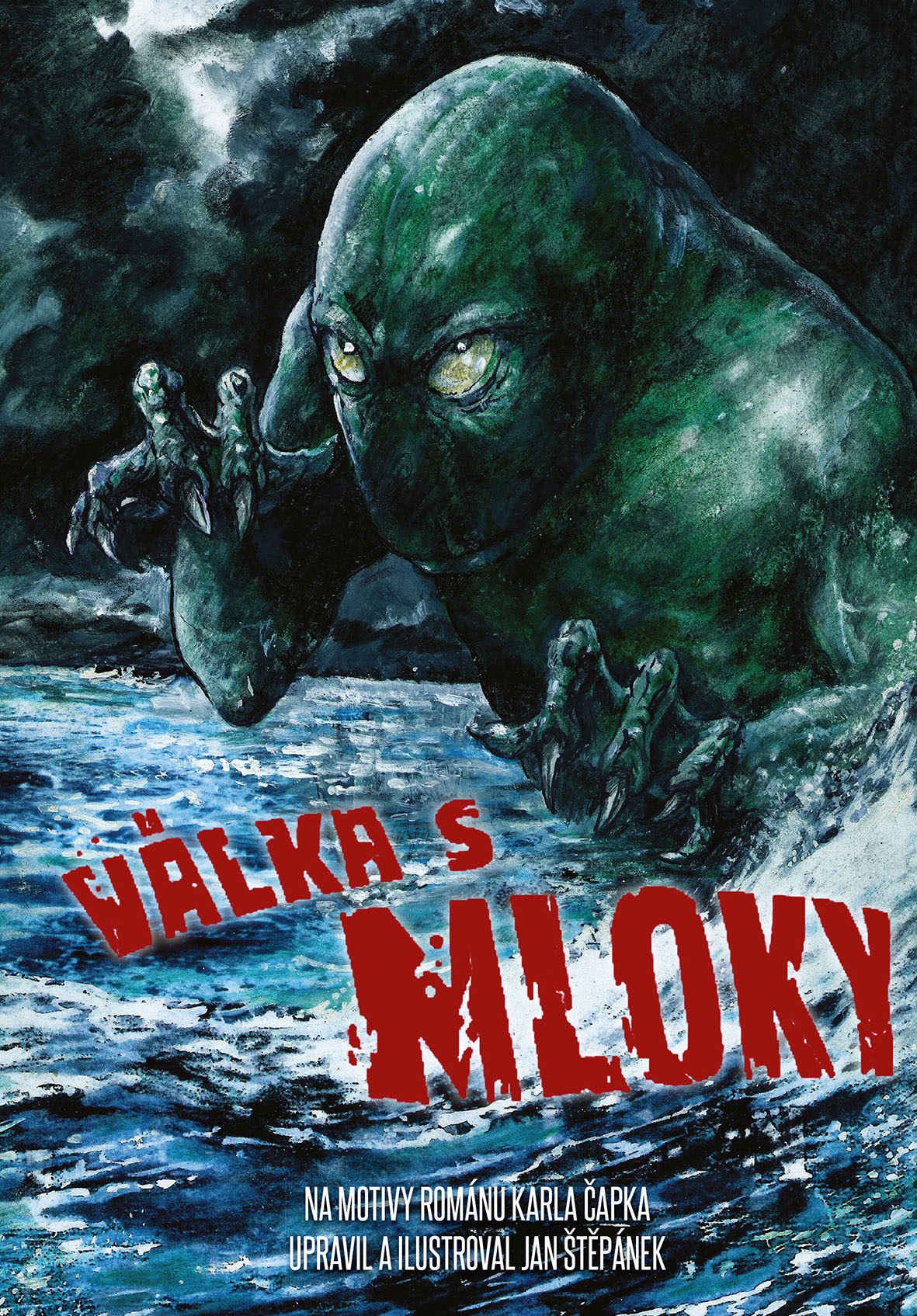 Válka s mloky
Karel Čapek
O autorovi – Karel Čapek
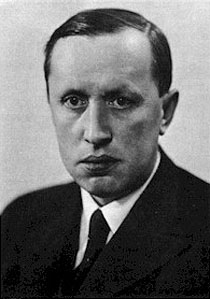 byl český spisovatel, intelektuál, novinář, dramatik, překladatel 
Byl mladším bratrem malíře a spisovatele Josefa Čapka
Narodil se v Malých Svatoňovicích r. 1890
V Úpici také absolvoval základní školu, poté studoval na gymnáziu v Hradci, Roku 1915 ukončil studium na Filosofické fakultě Univerzity Karlovy v Praze a získal doktorát 
Pro svou nemoc nebyl odveden do rakouské armády a nemusel proto bojovat
Stal se redaktorem v několika denících a časopisech: v Národních listech , v týdeníku Nebojsa a v Lidových novinách
V letech 1925–1933 byl prvním předsedou československého odboru PEN klubu
Karel Čapek a jeho bratr Josef byli zhruba od roku 1925 aktéry pravidelného pátečního setkávání osobností politického a kulturního života            tzv. Pátečníci ( E. Beneš,T.G. Masaryk, Peroutka atd.)
Mnichovská dohoda a po ní následující kapitulace znamenaly pro Karla Čapka zhroucení jeho dosavadního světa a osobní tragédii
Stručný děj
Kapitán Van Toch (který je ovšem českého původu) objeví na ostrově Tana Masa v Tichém oceánu podivné, inteligentní, v moři žijící tvory, podobné mlokům. Zahájí s nimi výměnný obchod: kapitán Van Toch dodá mlokům nože na obranu proti žralokům, kteří mločí populaci decimují, a mloci na oplátku budou nosit kapitánu Van Tochovi perly. Seznámí s tímto projektem svého známého z dětství, továrníka G. H. Bondyho, který začne mlokům dodávat i jiné potřeby. Kapitán Van Toch mezitím vysazuje mloky i na jiných ostrovech Tichého oceánu. Po smrti kapitána Van Tocha se začne s mloky obchodovat jako s levnou pracovní silou, jsou také podrobeni vědeckému výzkumu, z něhož vyjde najevo, že se jedná o druh Andrias scheuchzeri, miocénního mloka, u kterého se předpokládalo vyhynutí. Mloci se ale postupně vyvinou v ještě inteligentnější tvory (za pomoci člověka), značně se přemnoží, vzbouří, začnou vyhrožovat lidem válkou, jestli jim nedovolí zbourat břehy pevnin, aby mohli rozšířit svůj podmořský svět. Mloci bourají pevniny, vzhledem k potřebě vzniku mělčin. Ze začátku je dáno, že mloci nemohou žít ve sladké vodě. Beznadějnost situace je zdůrazněna na konci knihy, kdy se už i ve Vltavě objeví černá hlava s opačnými víčky. Budoucnost lidstva je nejistá...
1) Rozbor díla
klasická alegorie Karla Čapka, napsaná roku 1935 (poprvé vydaná v letech 1935–1936 na pokračování v Lidových novinách)
Válka s mloky je z hlediska tématu relativně klasickou antiutopií( obávající se odličtění společnosti)
V textu je značné množství narážek na německý nacismus – s ímž Čapek zásadně nesouhlasil – Např.  „Zejména v Německu byla veškerá vivisekce (mloků) přísně zapovězena, ovšem jen židovským badatelům.“
celé dílo je také možno vykládat jako alegorii na rozpínavost Třetí říše
 Jedná se o sci-fi román s antifašistickými prvky. Román je částečně psán formou novinových článků a odborných textů
Obecně zobrazuje střet lidské cilivizace s novou mločí civilizací
2) Rozbor díla – Hl. postavy
Kniha víceméně nemá hlavní postavu, ale zde je několik důležitých postav:Kapitán Van Toch – objevitel mloků, figuruje v první knize příběhu, dále už osobně nefiguruje.průmyslník Bondy – člověk financující rozšíření mloků coby levné pracovní síly, touží po ziskupan Povondra – vrátný pana Bondyho – sesbíral novinové články v knize, pohlíží na situaci jako řadový občan. Jako jediný vystupuje ve všech třech knihách příběhu. Až příliš pozdě si začne uvědomovat, že problém rozšiřujících se mloků se týká i jeho.
Chief Salamandr – zástupce společnosti mloků vyjednávající s lidmi, vynucuje si stále      více životního prostoru (přirovnání k Hitlerovi) – mloci – tvorové popisovaní jako zmanipulovaný dav tupě následující svého vůdce.
Ukázka textu
Zatím G. H. Bondy prohlíží ve své pracovně zamyšleně vizitku kapitánovu. „Co tu chce?” ptá se podezíravě. „Nevím prosím,” mumlá uctivě pan Povondra. Pan Bondy ještě pořád drží v ruce tu vizitku. Vyražená lodní kotva. Captain J. van Toch, Surabaya – kde vlastně je Surabaja? Není to někde na Jávě? Na pana Bondyho to zadýchlo dálkou. Kandong Bandoeng, to zní jako údery gongu. Surabaja. A zrovna dnes je takový tropický den. Surabaja. „Tak ho sem přiveďte,” káže pan Bondy. Ve dveřích stojí mohutný muž v kapitánské čepici a salutuje. G. H. Bondy mu jde v ústrety. „Very glad to meet you, Captain. Please, come in.” „Nazdar, nazdárek, pane Bondy,” provolává radostně Captain. „Vy jste Čech?” diví se pan Bondy. „Ja, Čech. Dyť my se známe, pane Bondy. Z Jevíčka. Krupař Vantoch, do you remember?” „Pravda, pravda,” raduje se hlučně G. H. Bondy, ale přitom pociťuje cosi jako zklamání. (Tak on to není Holanďan!) „Krupař Vantoch, na rynku, že? Ani jste se nezměnil, pane Vantochu! Pořád ten starý! Tak co, jak vám jde krupařství?”
3) Rozbor díla – charakteristika textu
Zasazení výňatku do kontextu díla: V první části knihy nazvané Andrias Scheuchzeri
Kompoziční výstavba: Děj je vyprávěn chronologicky. Úryvek se skládá z 8 odstavců
Literární forma:druh a žánr próza, epika, román 
Vypravěč: Er-forma – vševědoucí vypravěč
vyprávěcí způsoby přímá řeč: „Co tu chce?”; „Nazdar, nazdárek, pane Bondy,” neznačená přímá řeč: Vyražená lodní kotva. Captain J. van Toch, Surabaya – kde vlastně je Surabaja? Není to někde na Jávě?; (Tak on to není Holanďan!)
jazykové prostředky a jejich funkce ve výňatku vizitku kapitánovu inverze „Co tu chce?”; kde vlastně je Surabaja? řečnická otázka „Very glad to meet you, Captain. Please, come in.“ použití angličtiny „Nazdar, nazdárek, pane Bondy,” hovorová řeč Pořád ten starý! odchylka (elipsa) Krupař, rynku historismy
Jazyk: je použit jak hovorový, tak i některé odborné názvy a knižní výrazy, a také cizí slova
Zdroje
Válka s mloky – Karel Čapek
Wikipedie
Spisovatelé.cz
Rozbor díla.cz